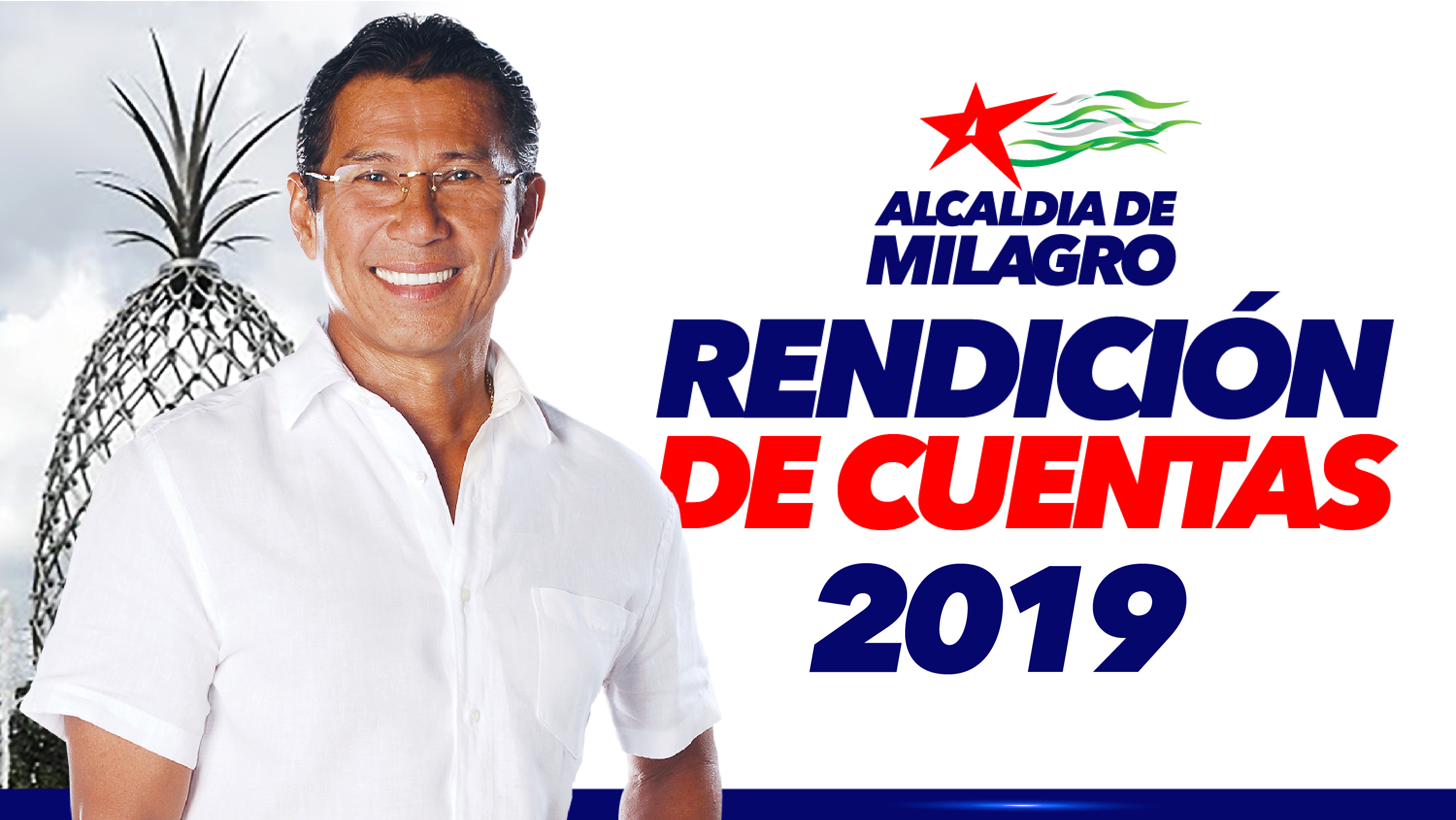 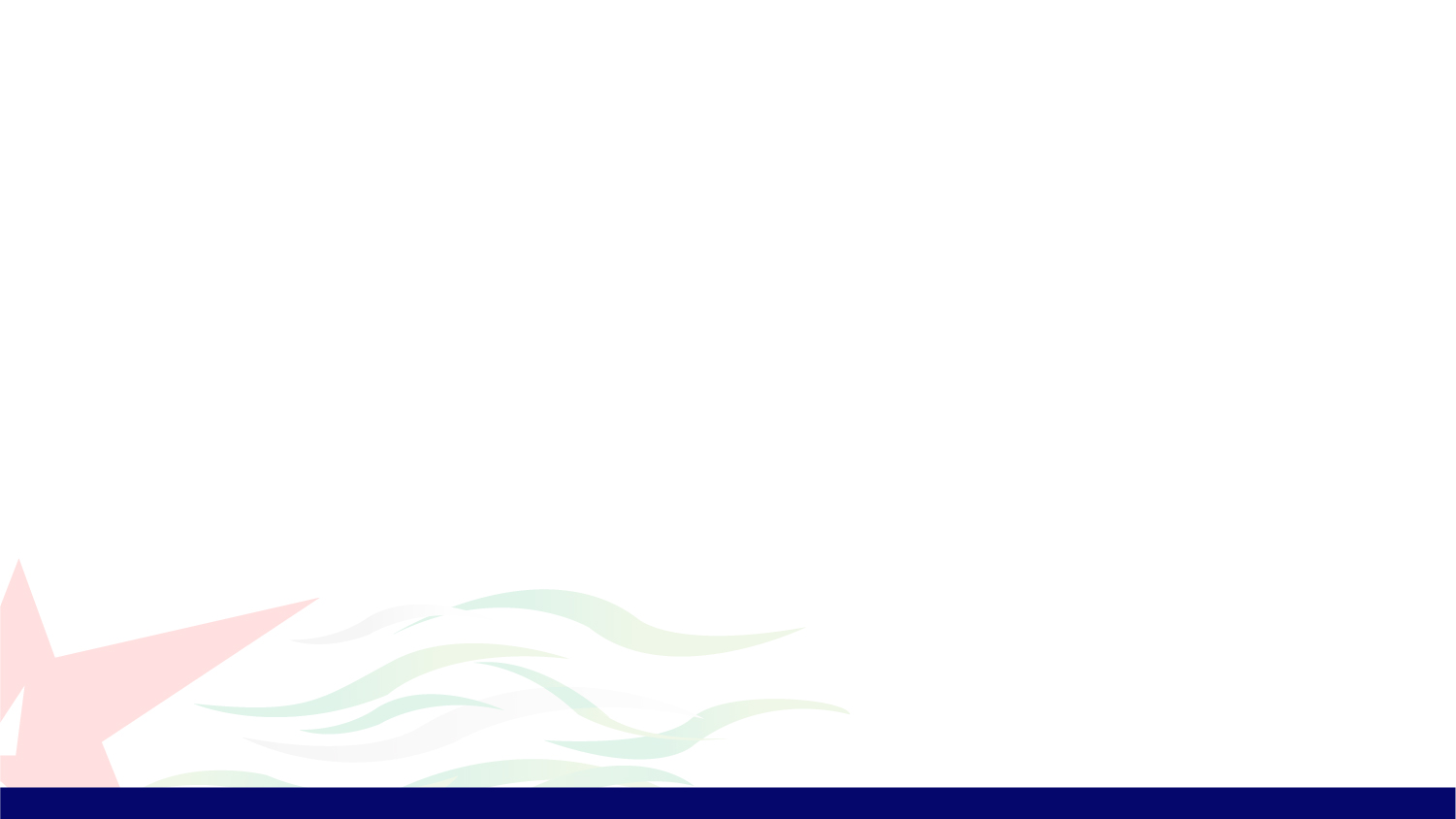 CUERPO DE 
BOMBEROS
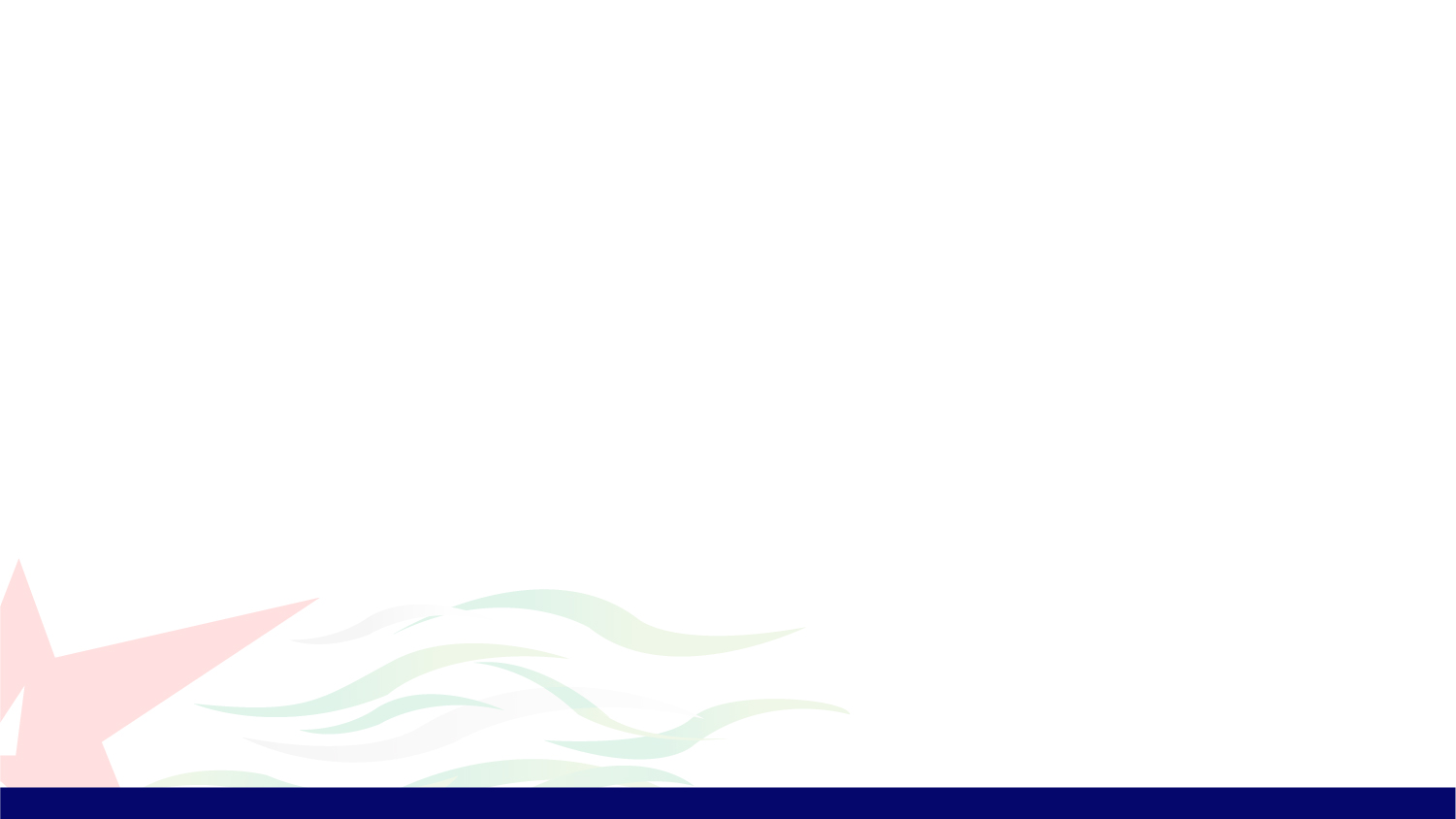 JEFATURA FINANCIERA
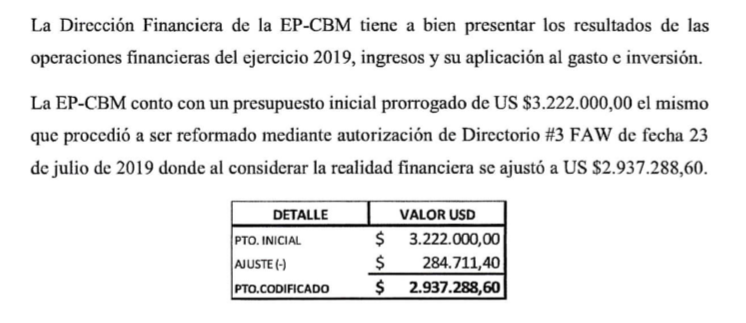 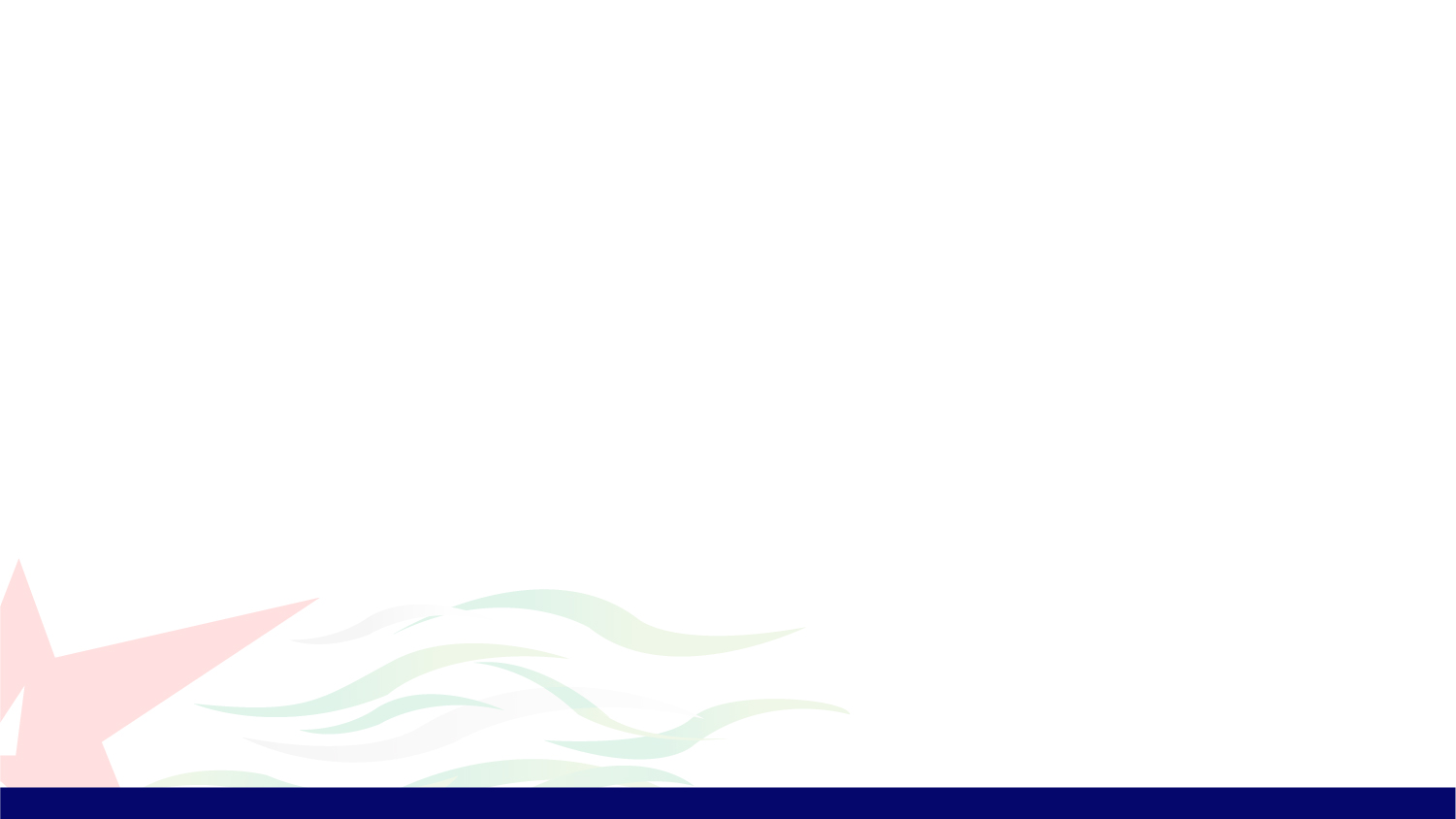 JEFATURA FINANCIERA
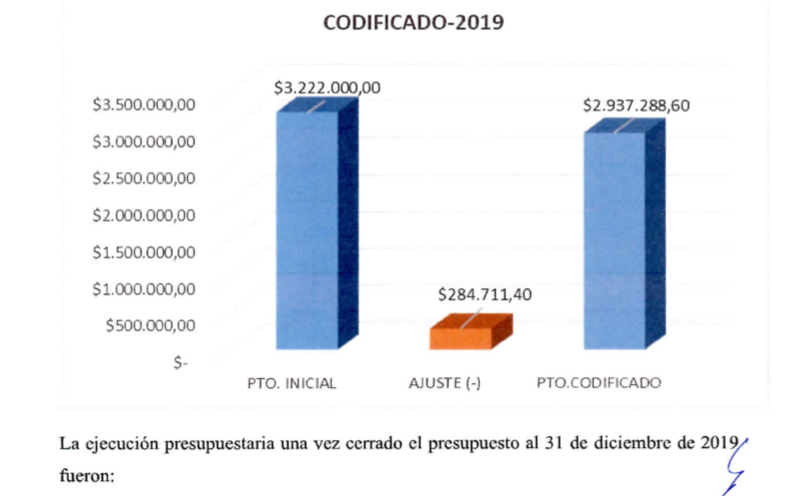 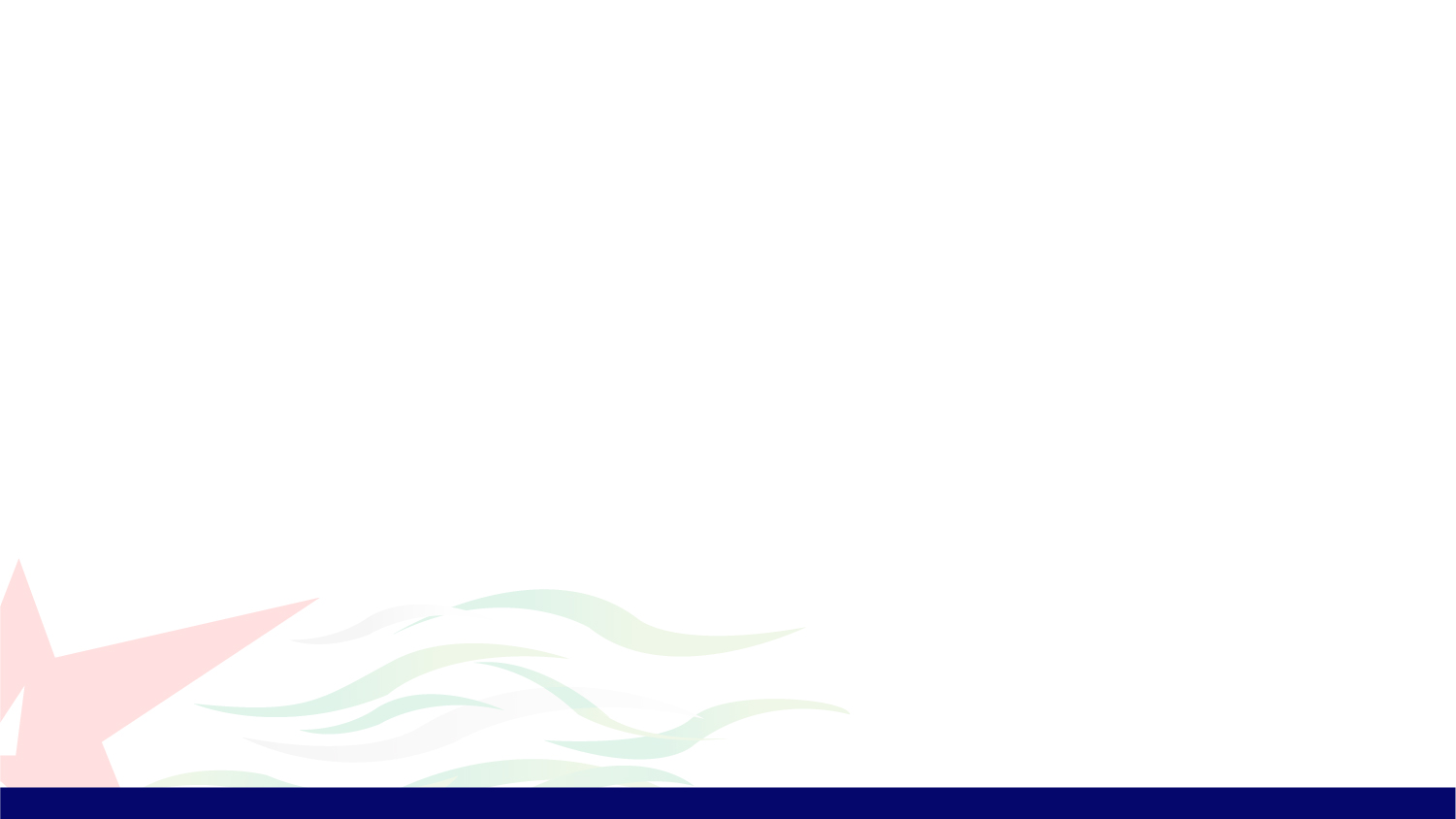 JEFATURA FINANCIERA
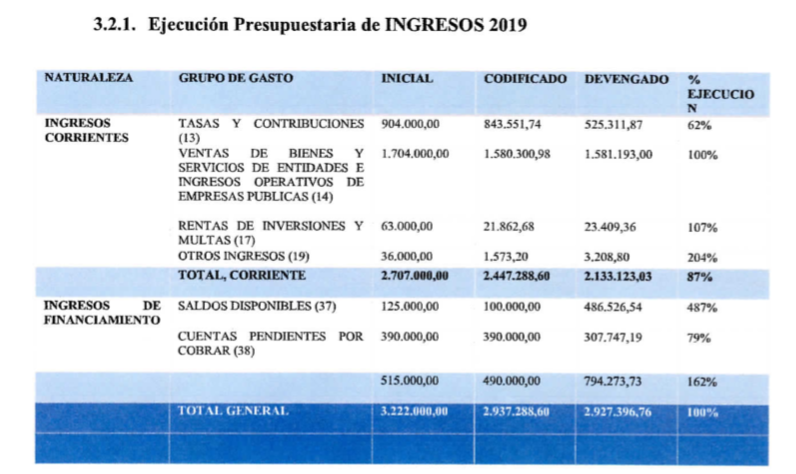 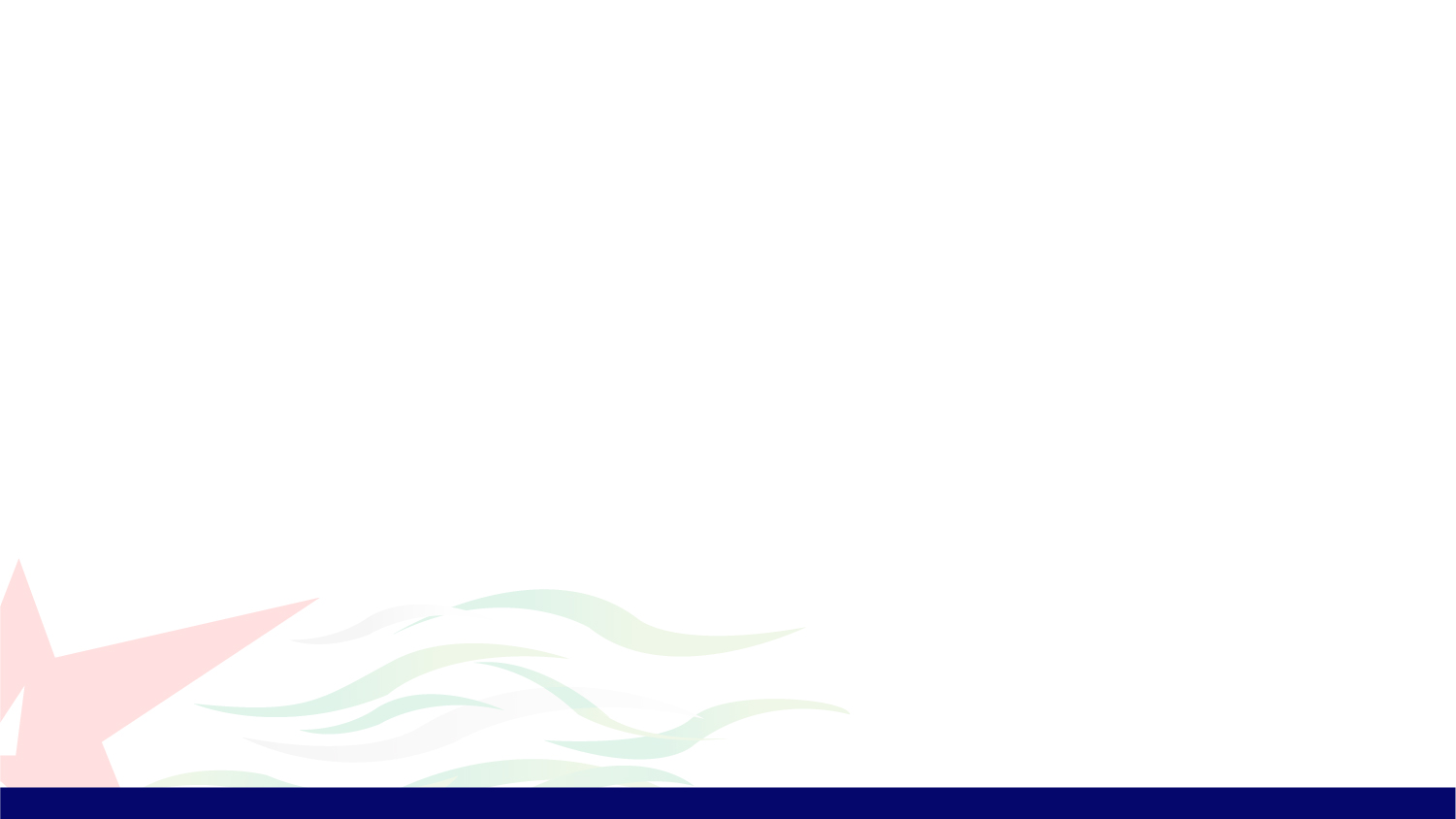 JEFATURA FINANCIERA
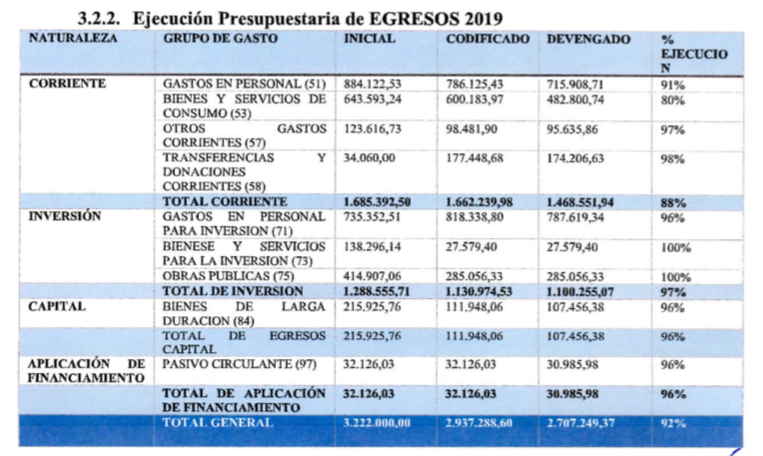 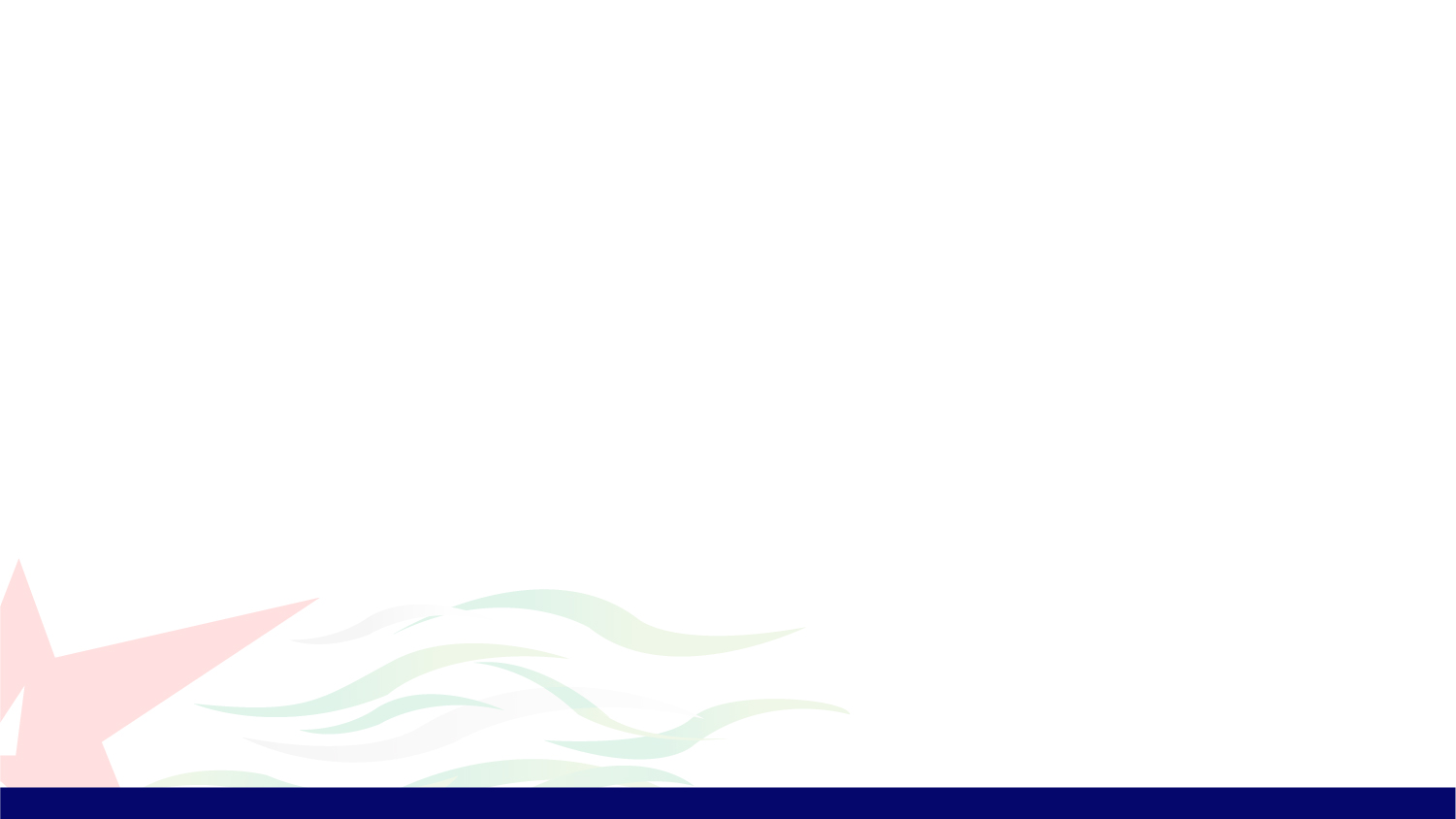 JEFATURA FINANCIERA
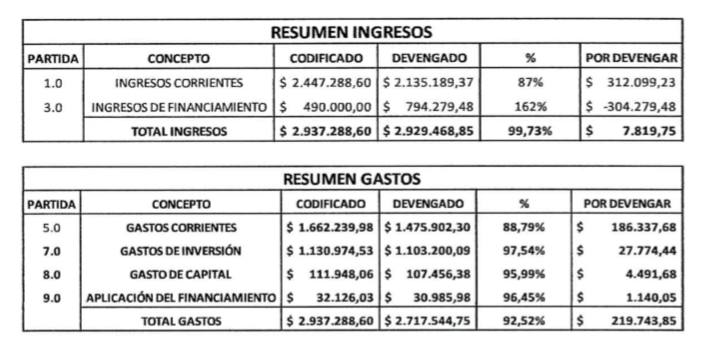 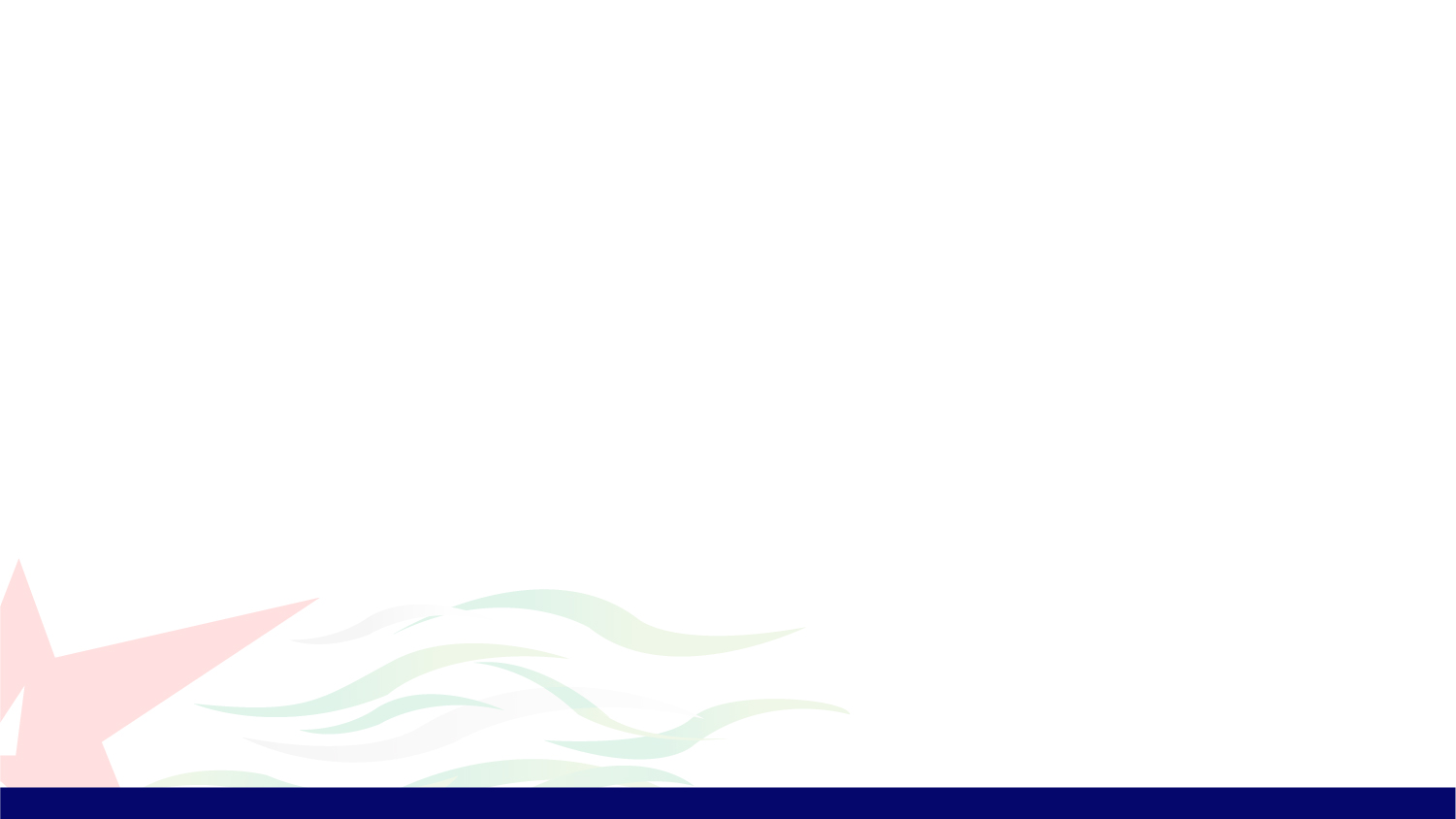 JEFATURA FINANCIERA
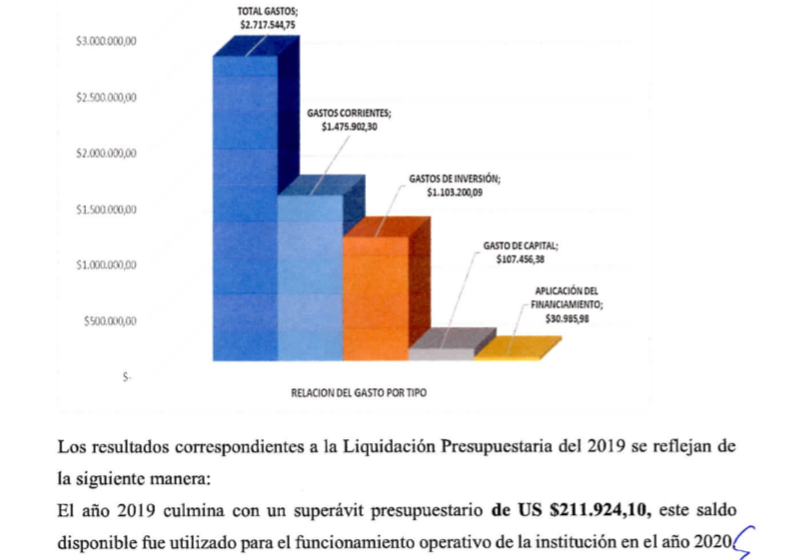 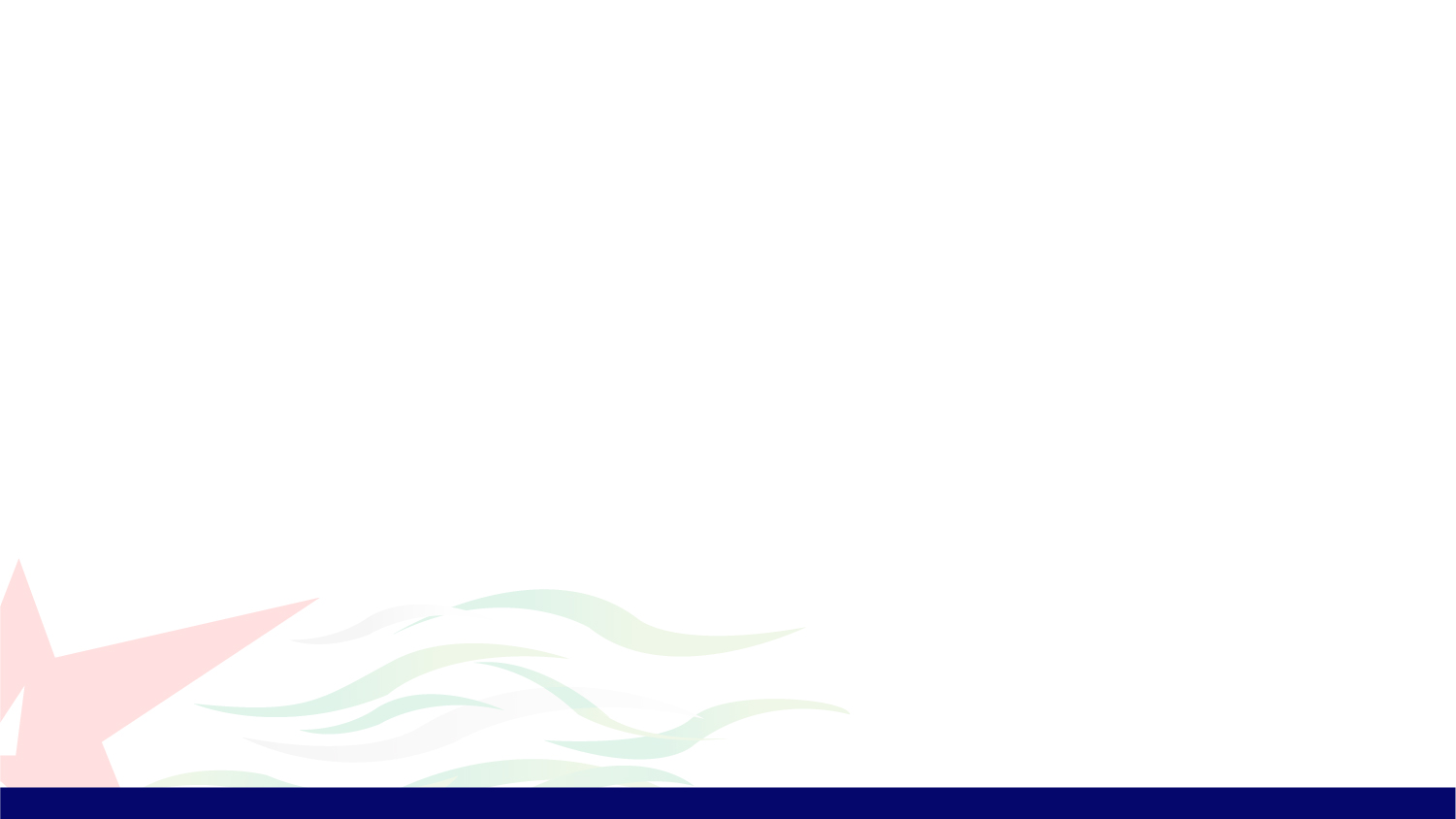 JEFATURA FINANCIERA
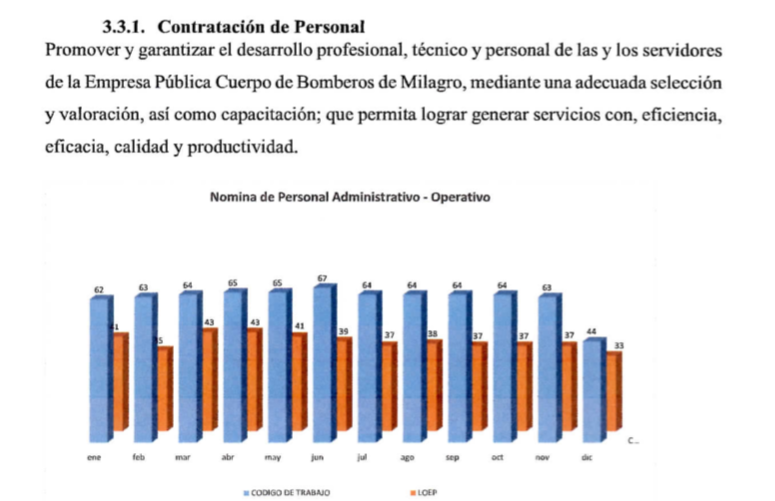 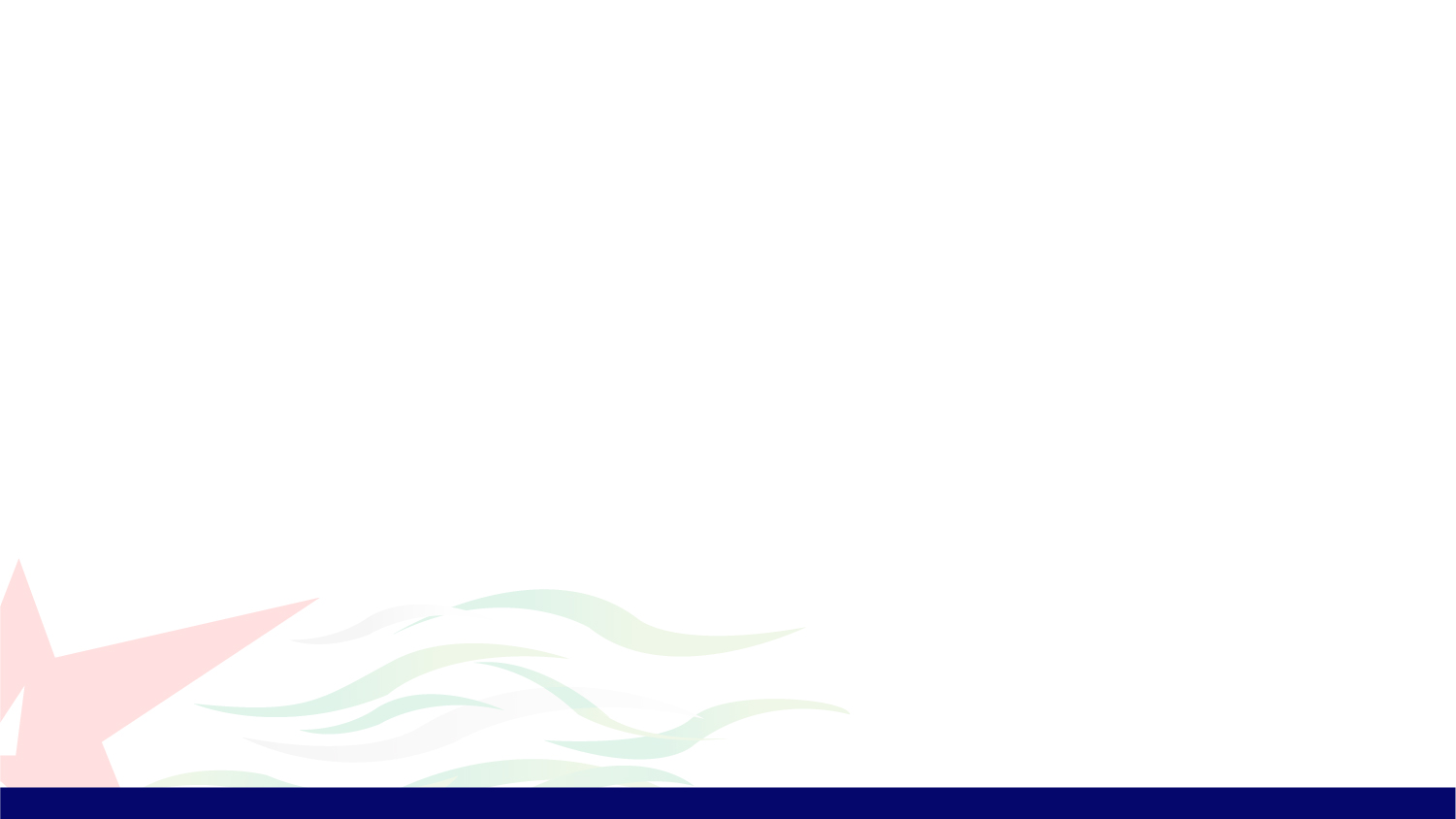 JEFATURA FINANCIERA
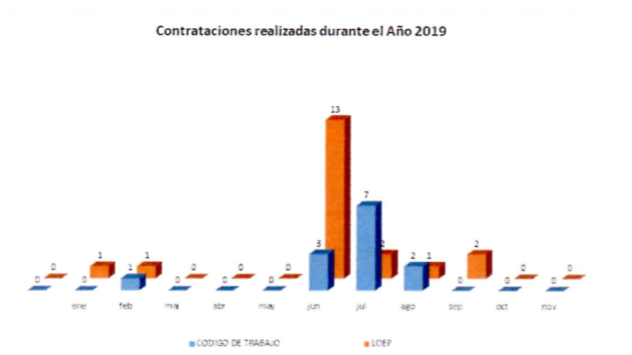 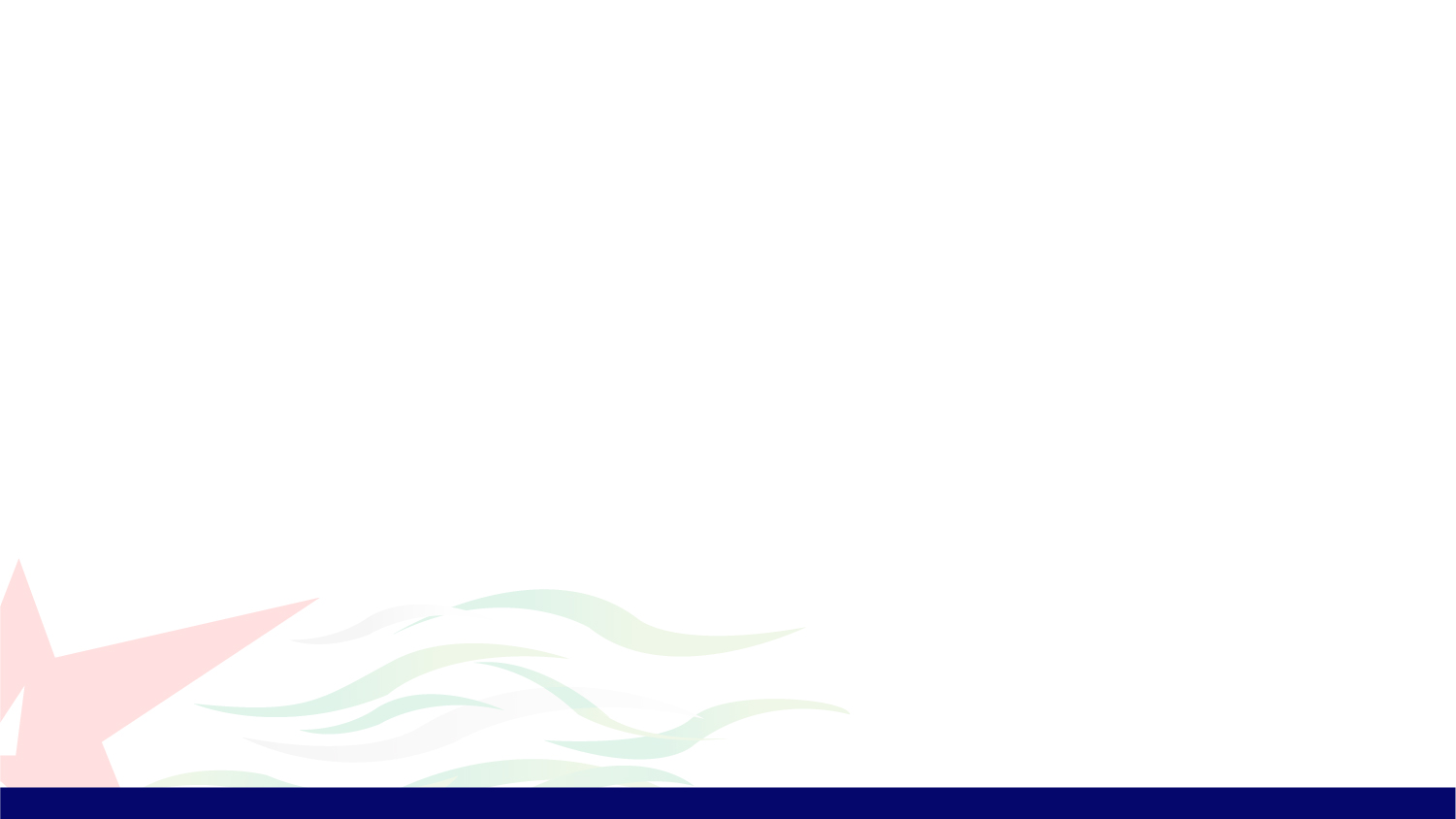 JEFATURA ADMINISTRATIVA
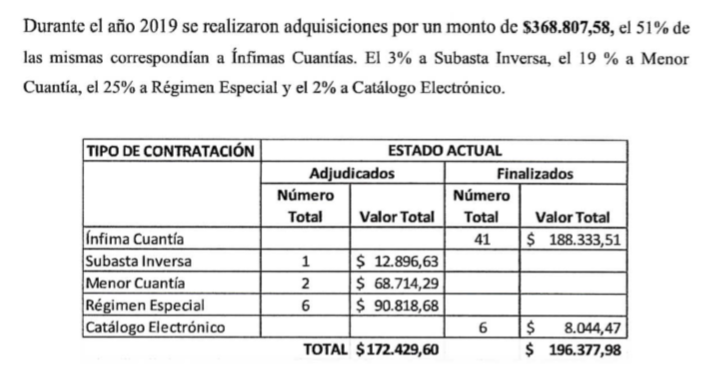 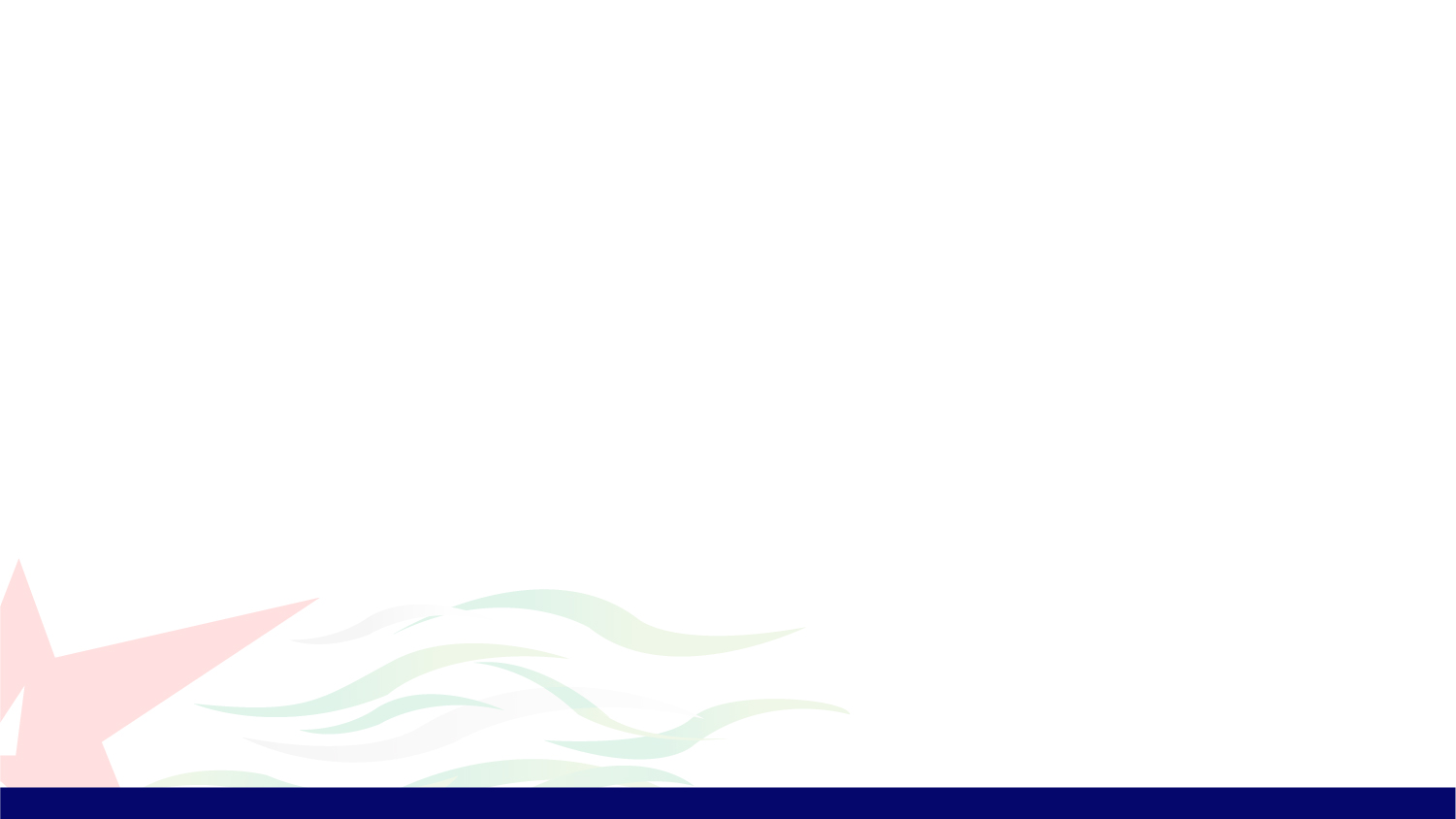 JEFATURA ADMINISTRATIVA
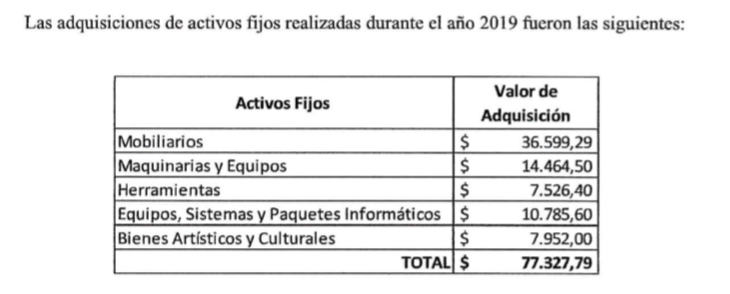 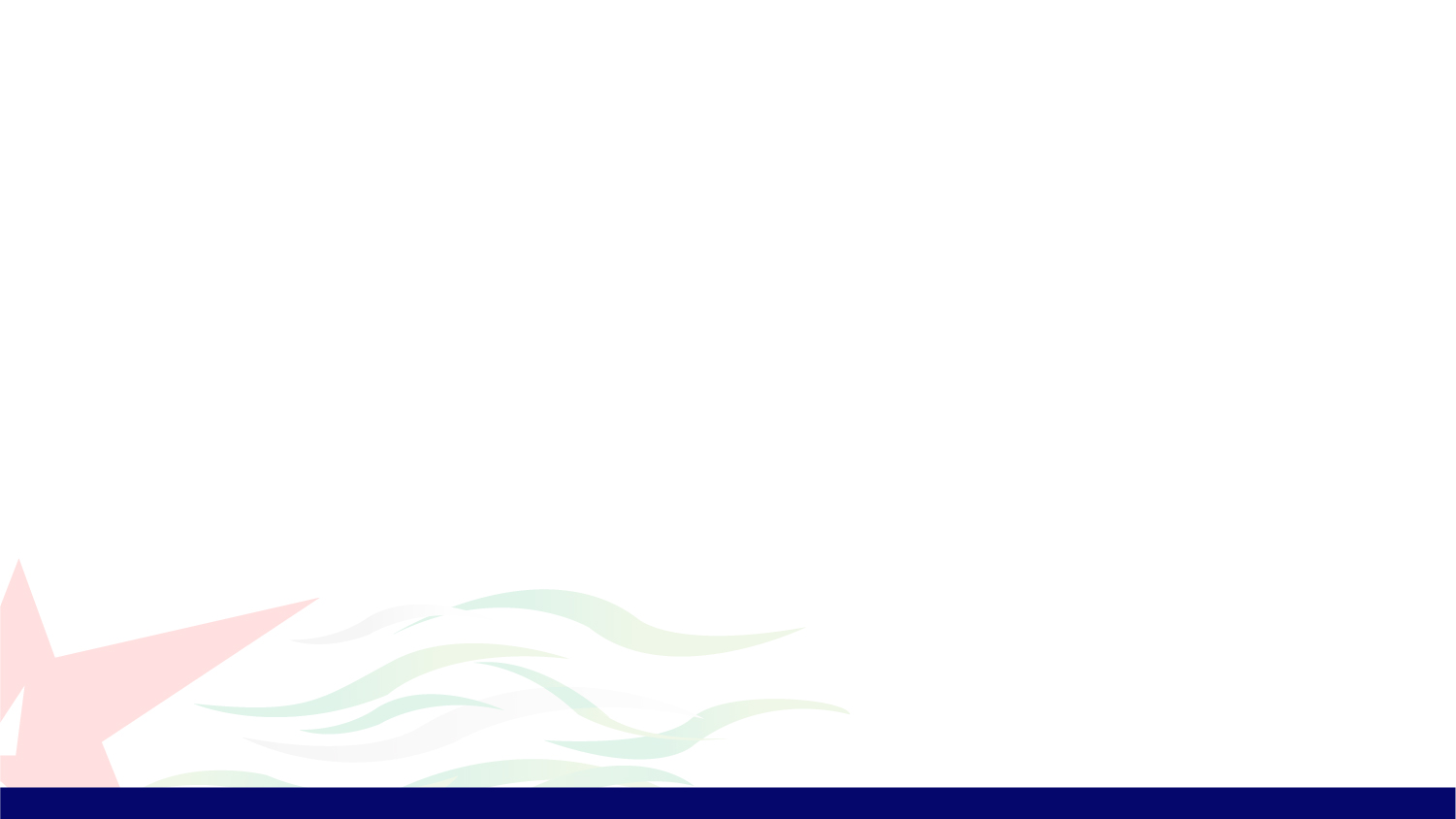 JEFATURA ADMINISTRATIVA
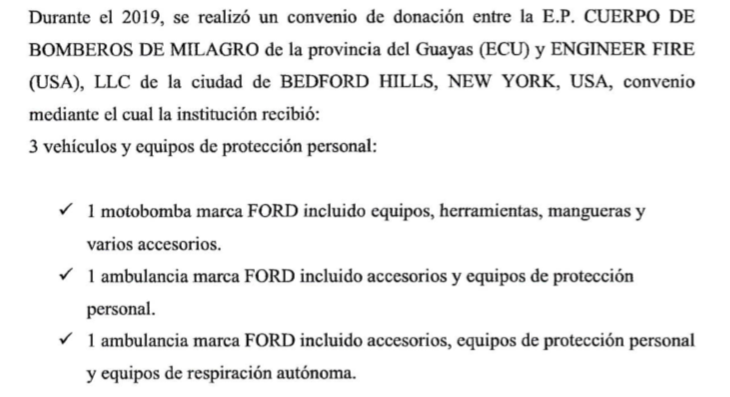 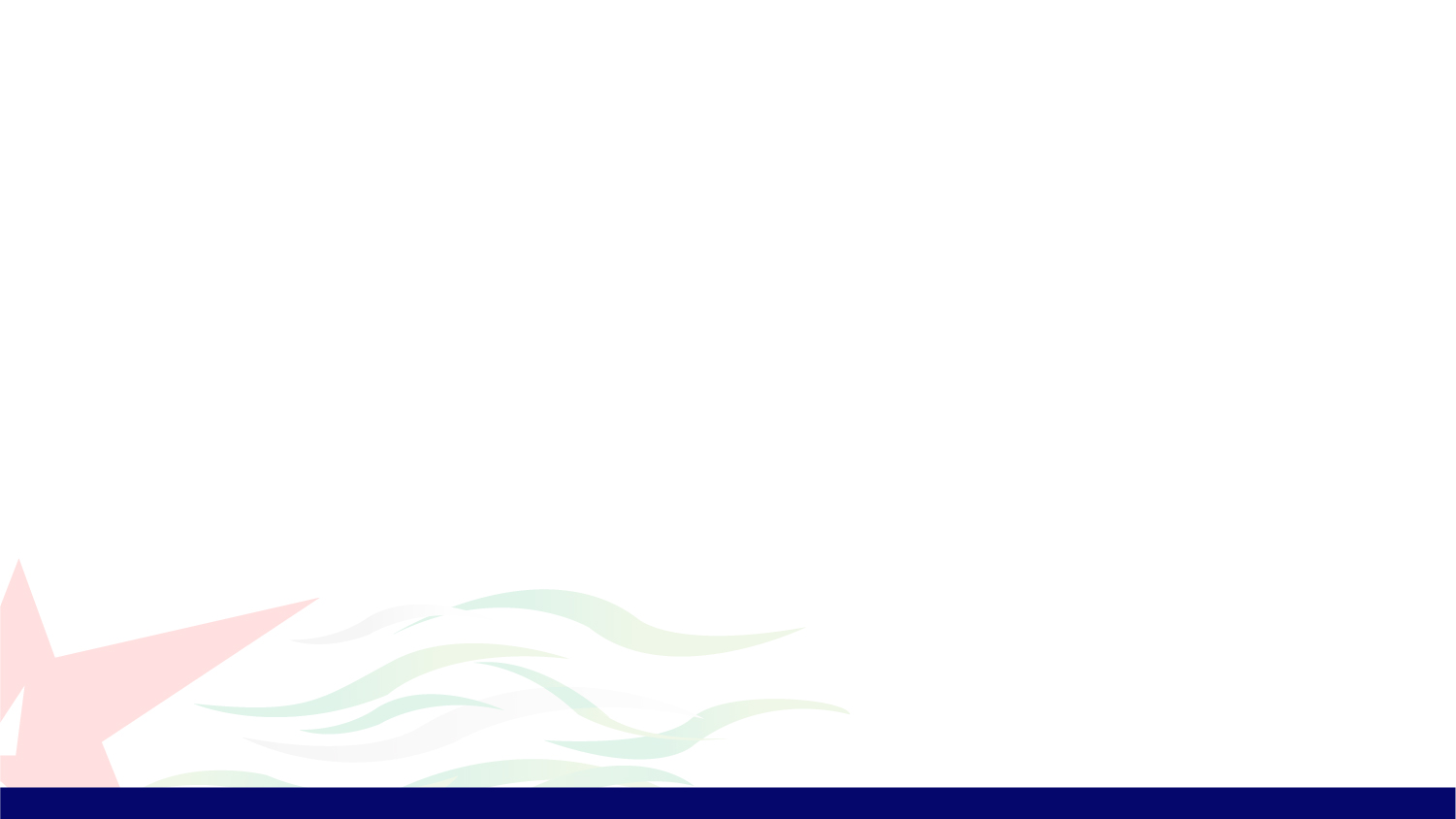 JEFATURA ADMINISTRATIVA
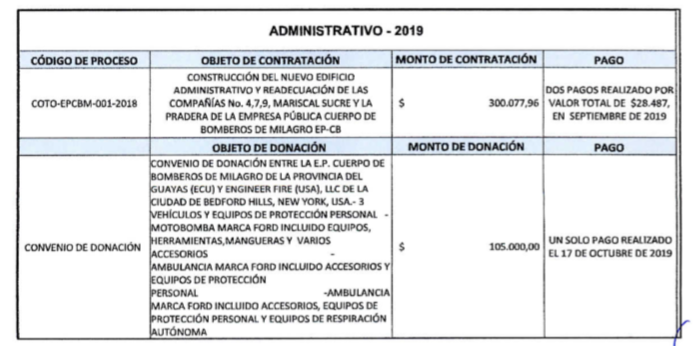 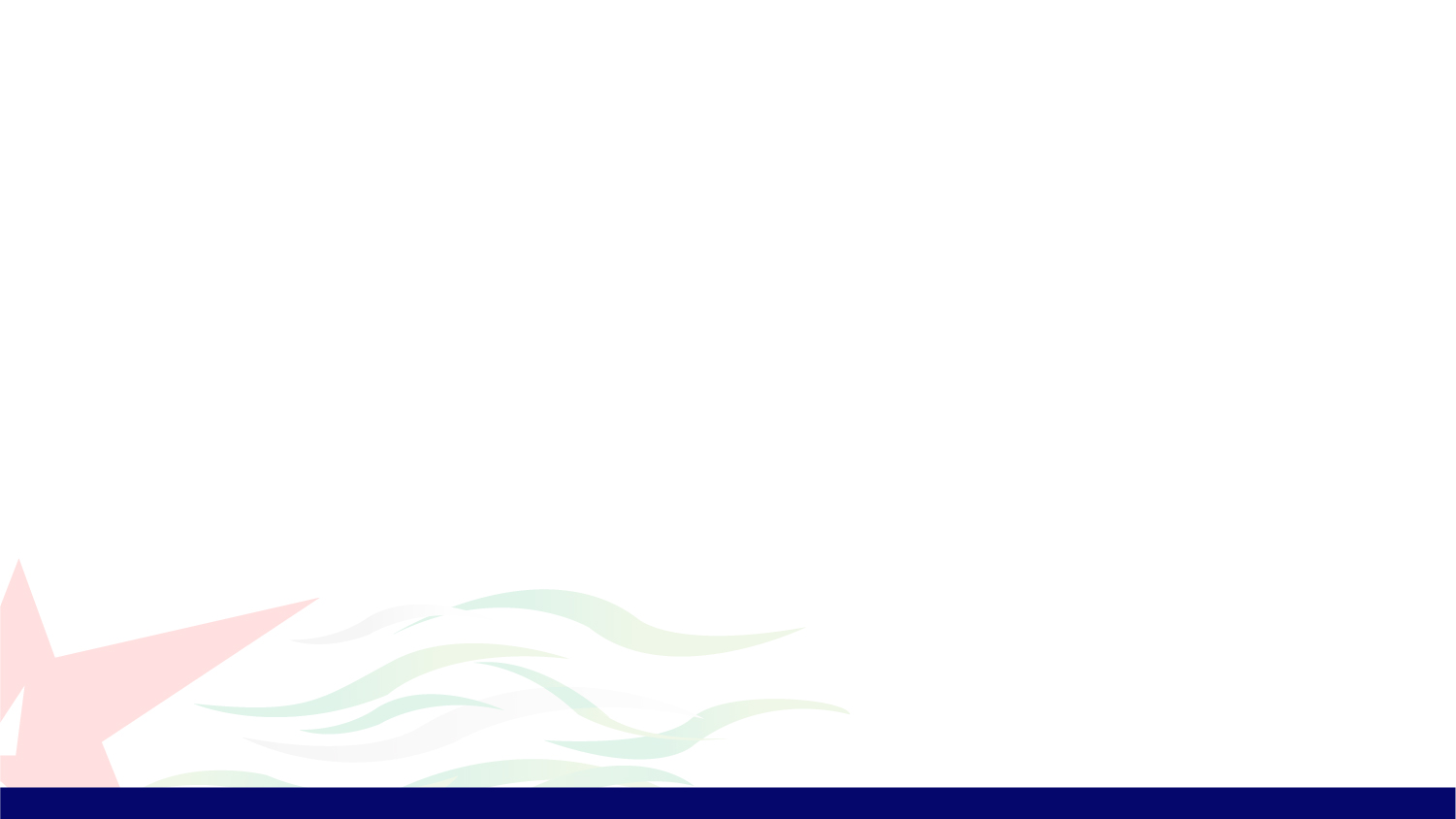 JEFATURA ADMINISTRATIVA
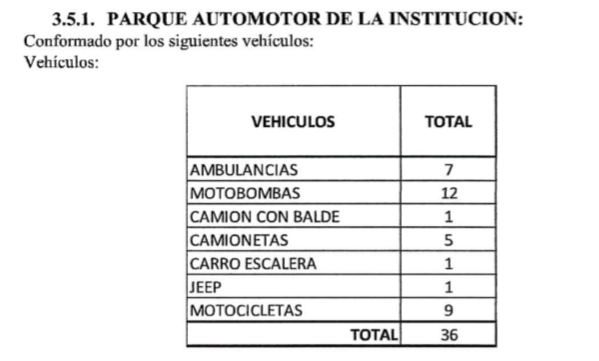 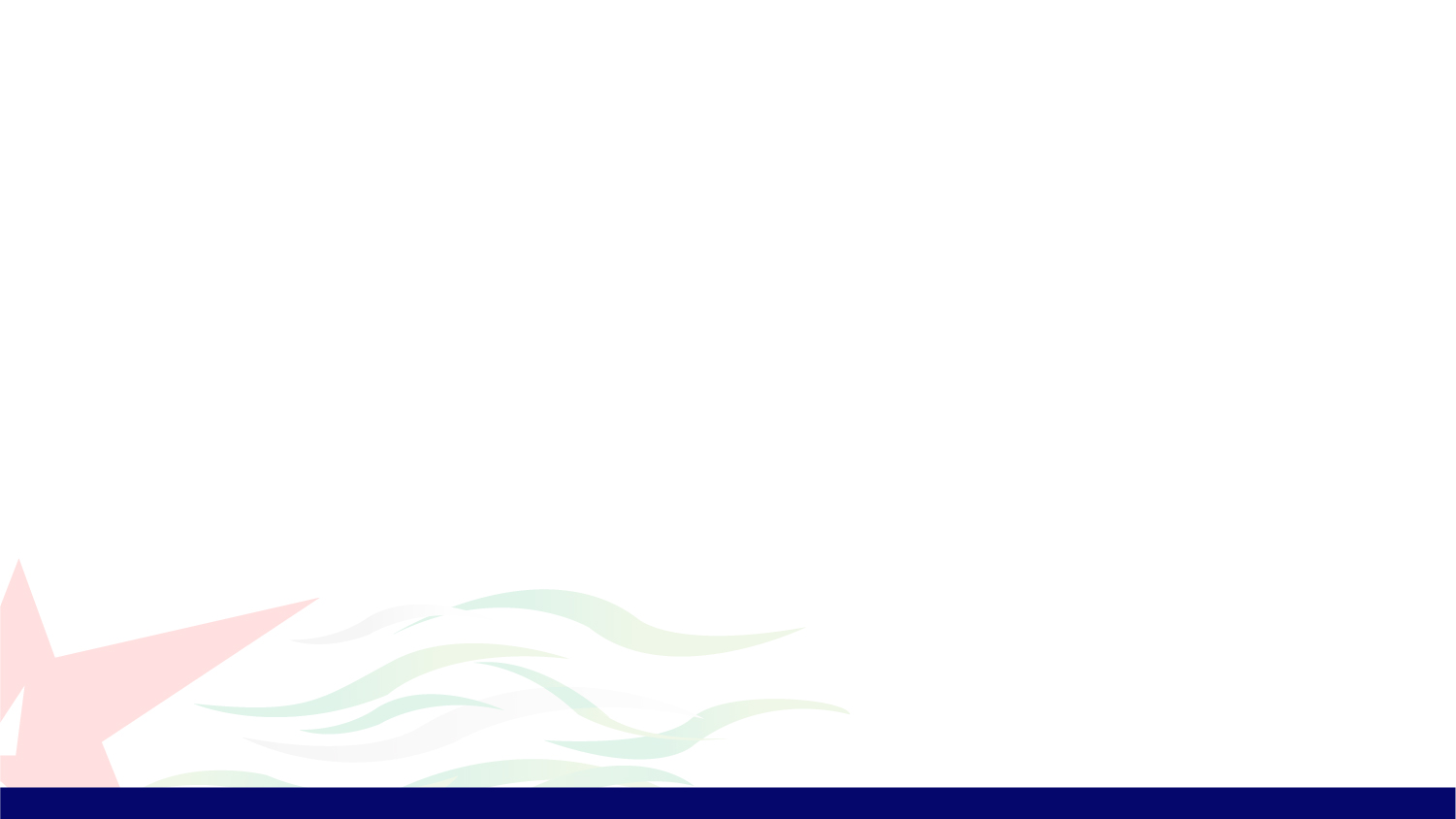 JEFATURA ADMINISTRATIVA
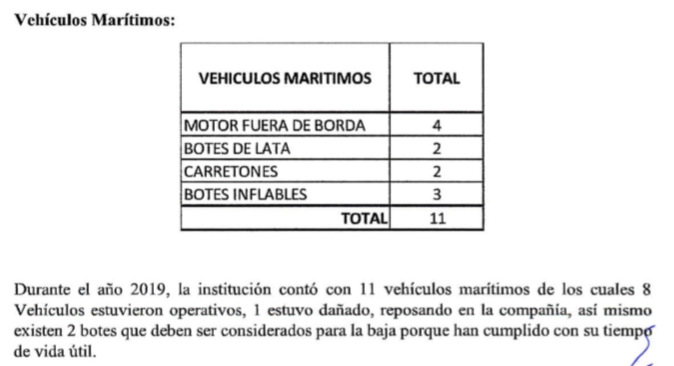 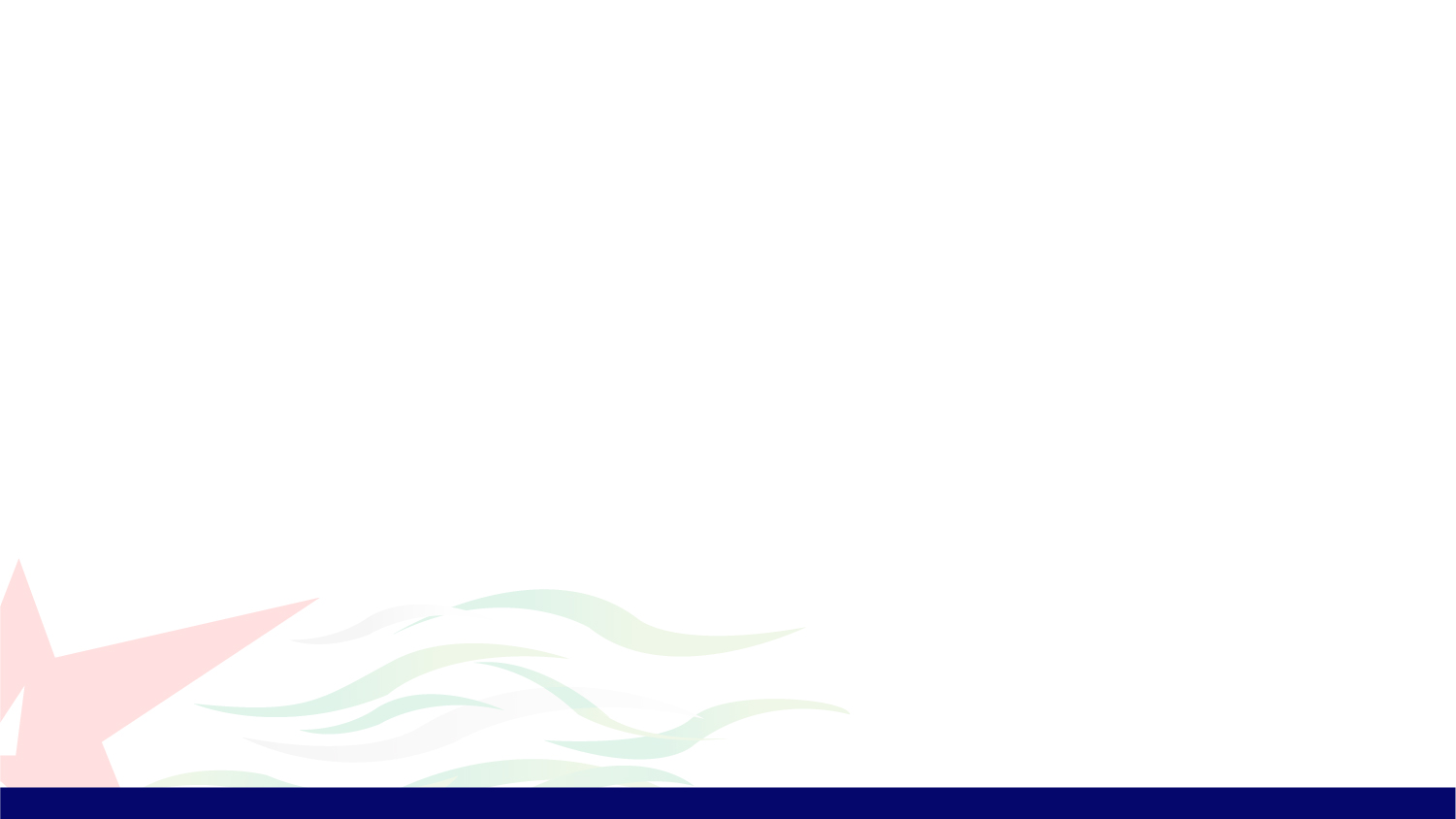 JEFATURA ADMINISTRATIVA
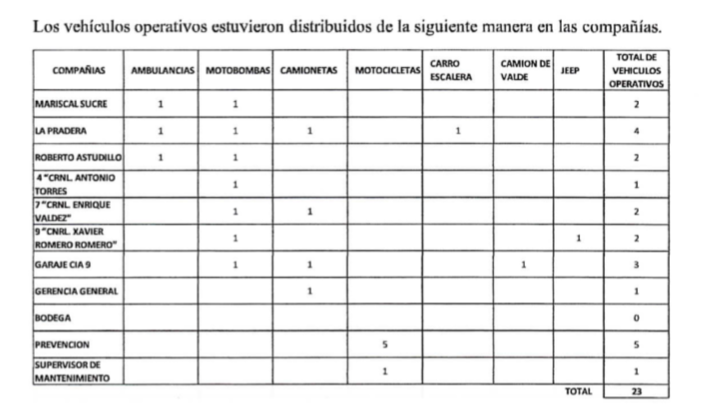 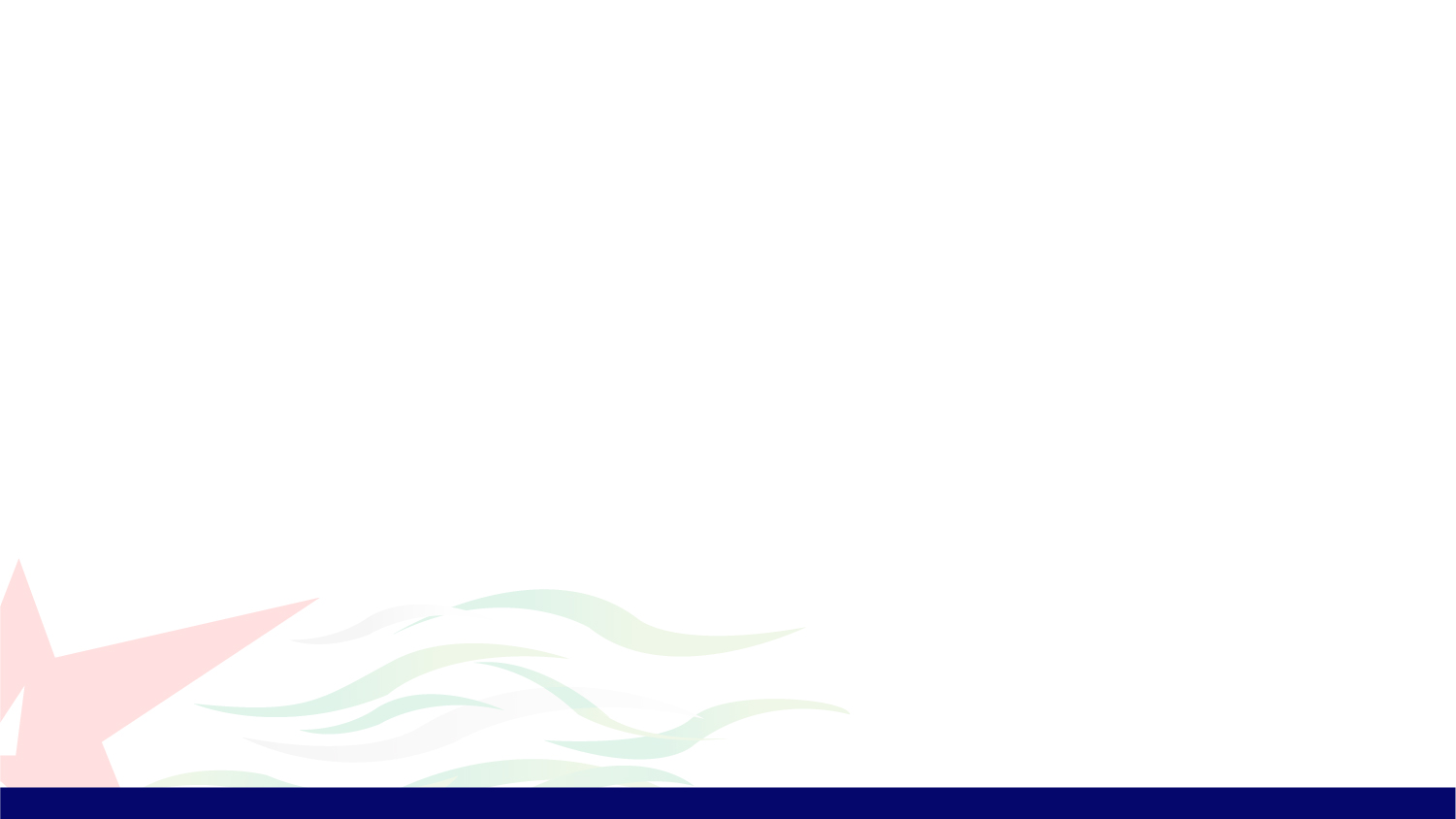 JEFATURA ADMINISTRATIVA
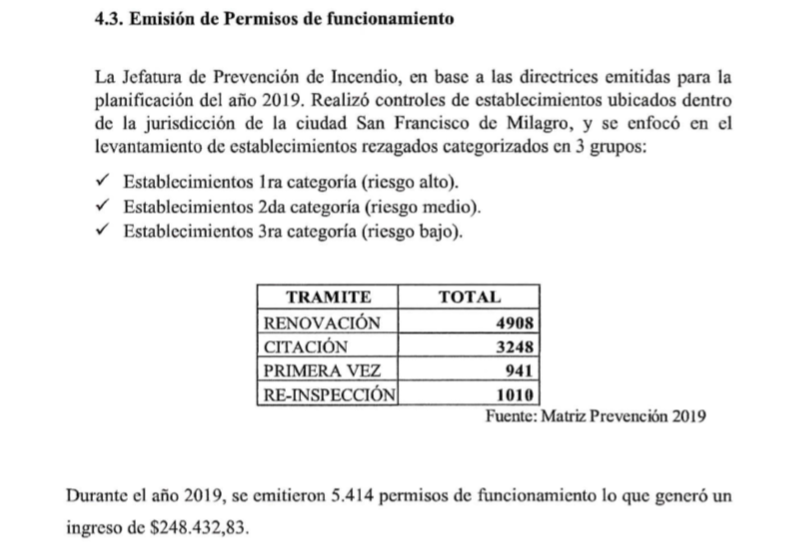 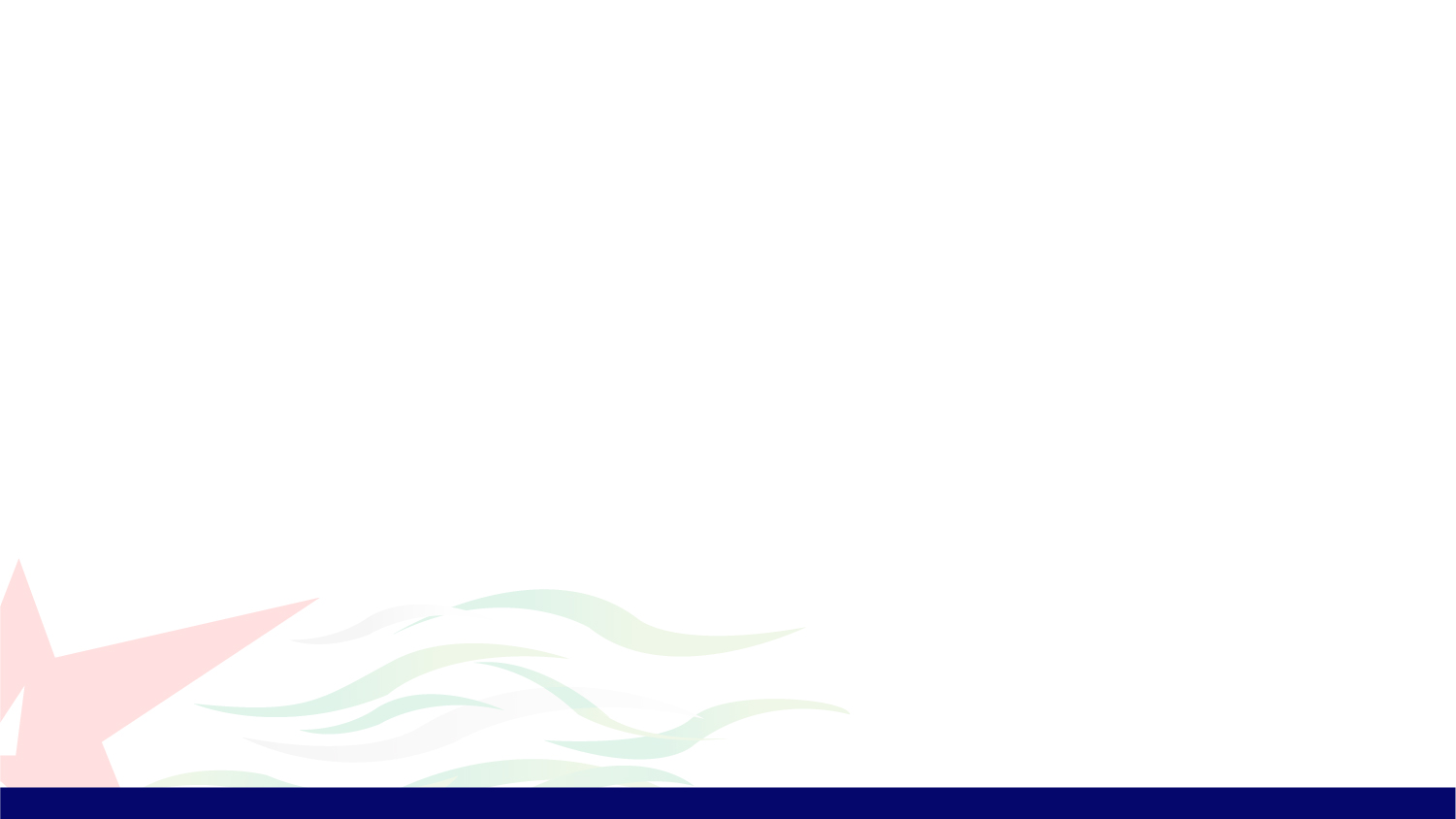 JEFATURA ADMINISTRATIVA
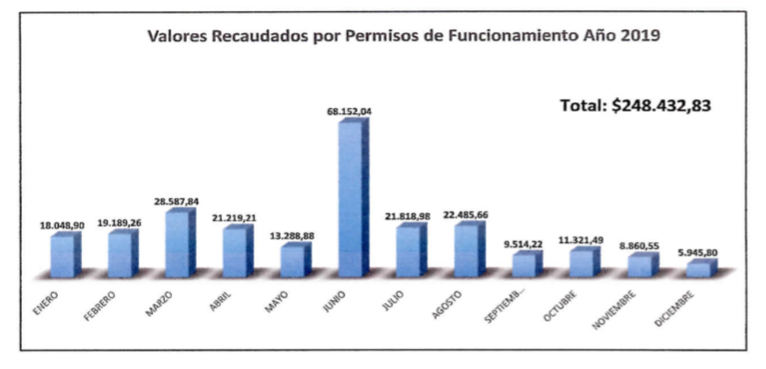 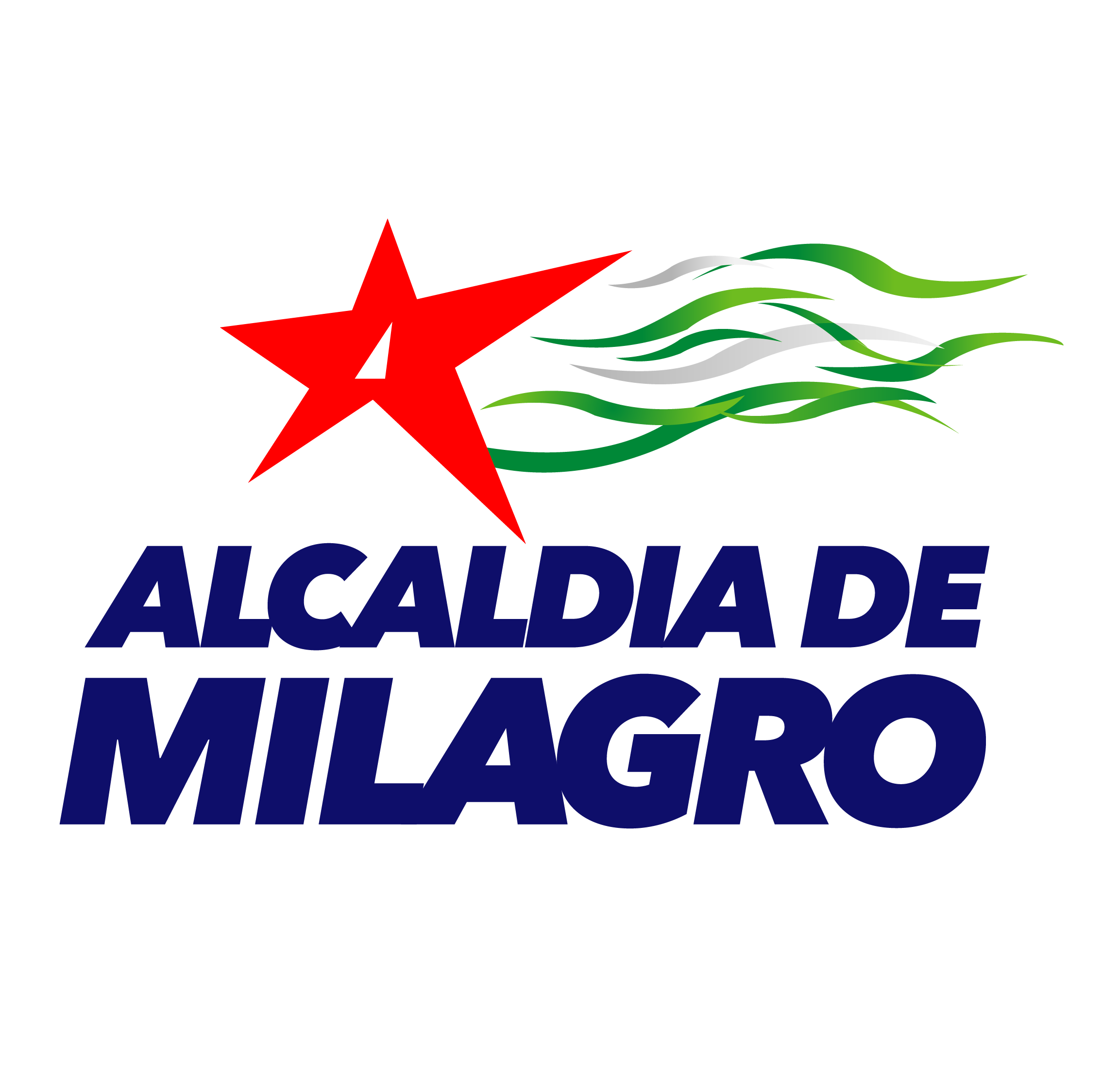